Making Inferences
Look at the picture!
Has the person visited the mountain or the beach recently? 
How do you know?
Is this person a man or a woman? 
How do you know?
Here is another picture!
Where is this person?
Hospital
Airport
School
What is the job of this person?
Police officer
Teacher
Architect?
So, …
You have just made some inferences about the picture.
You make an inference when you use what you see + what you know to make a statement.
What is Inference?
an idea/statement made based on

the observable facts or details +

general knowledge of the reader about it
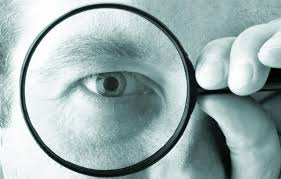 What you see or read!
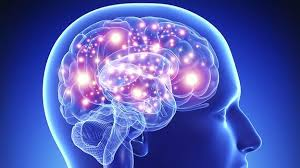 What you know or learn
Inference and conclusion
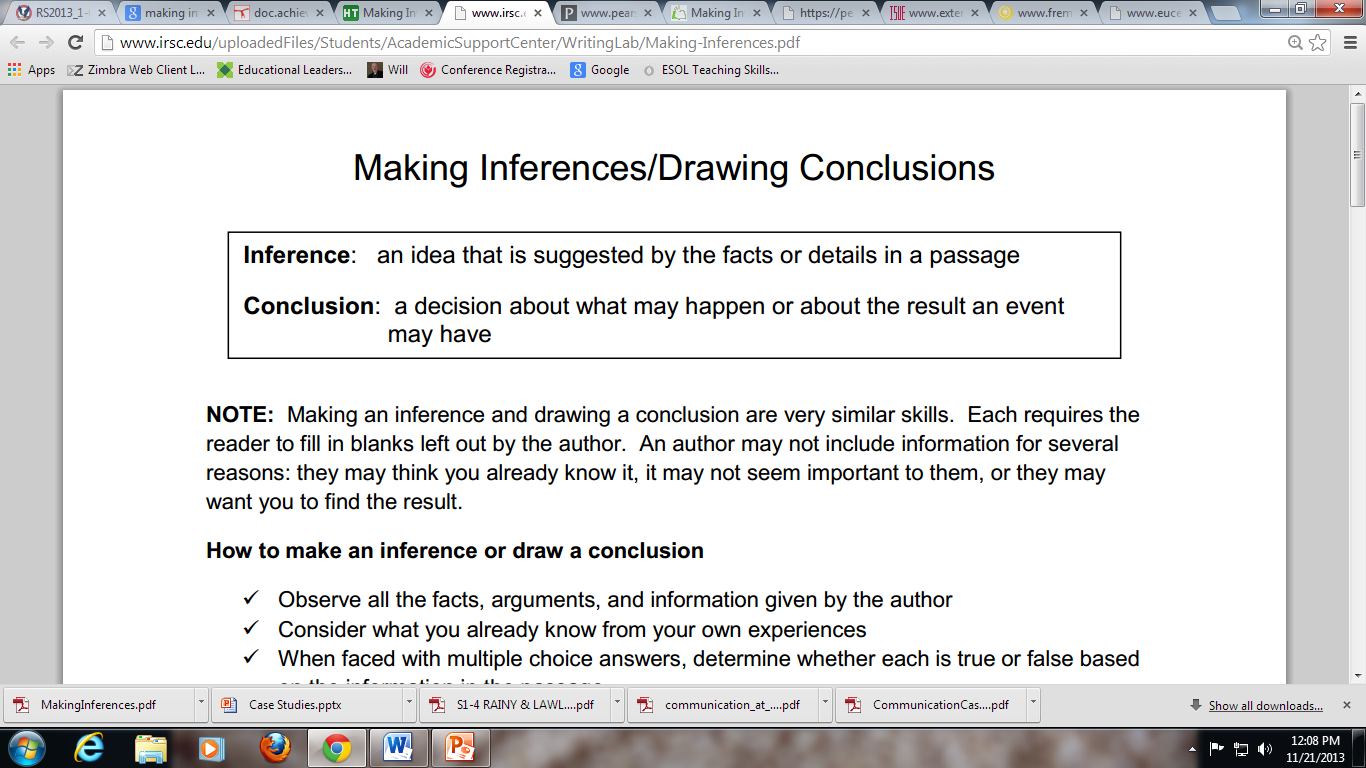